Patientendag SAB
HHP in samenwerking met Radboudumc
30-11-2024
Prof. Dr. Jeroen Boogaarts
Neurochirurg
WELKOM !
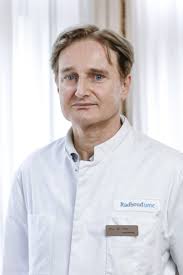 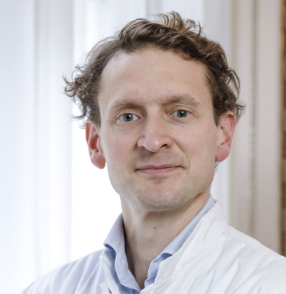 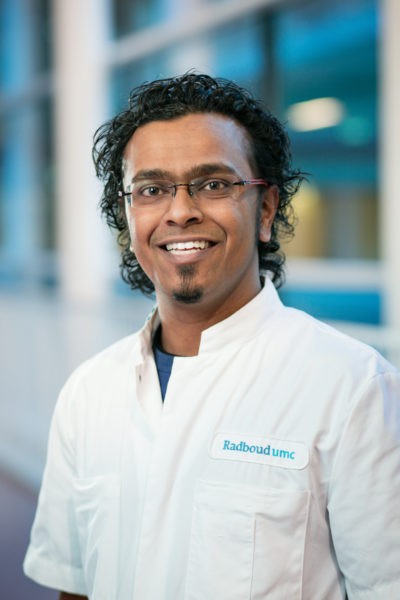 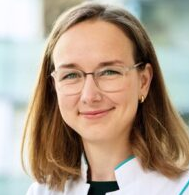 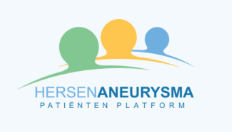 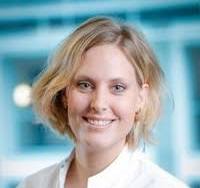 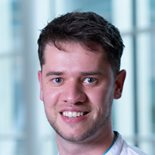 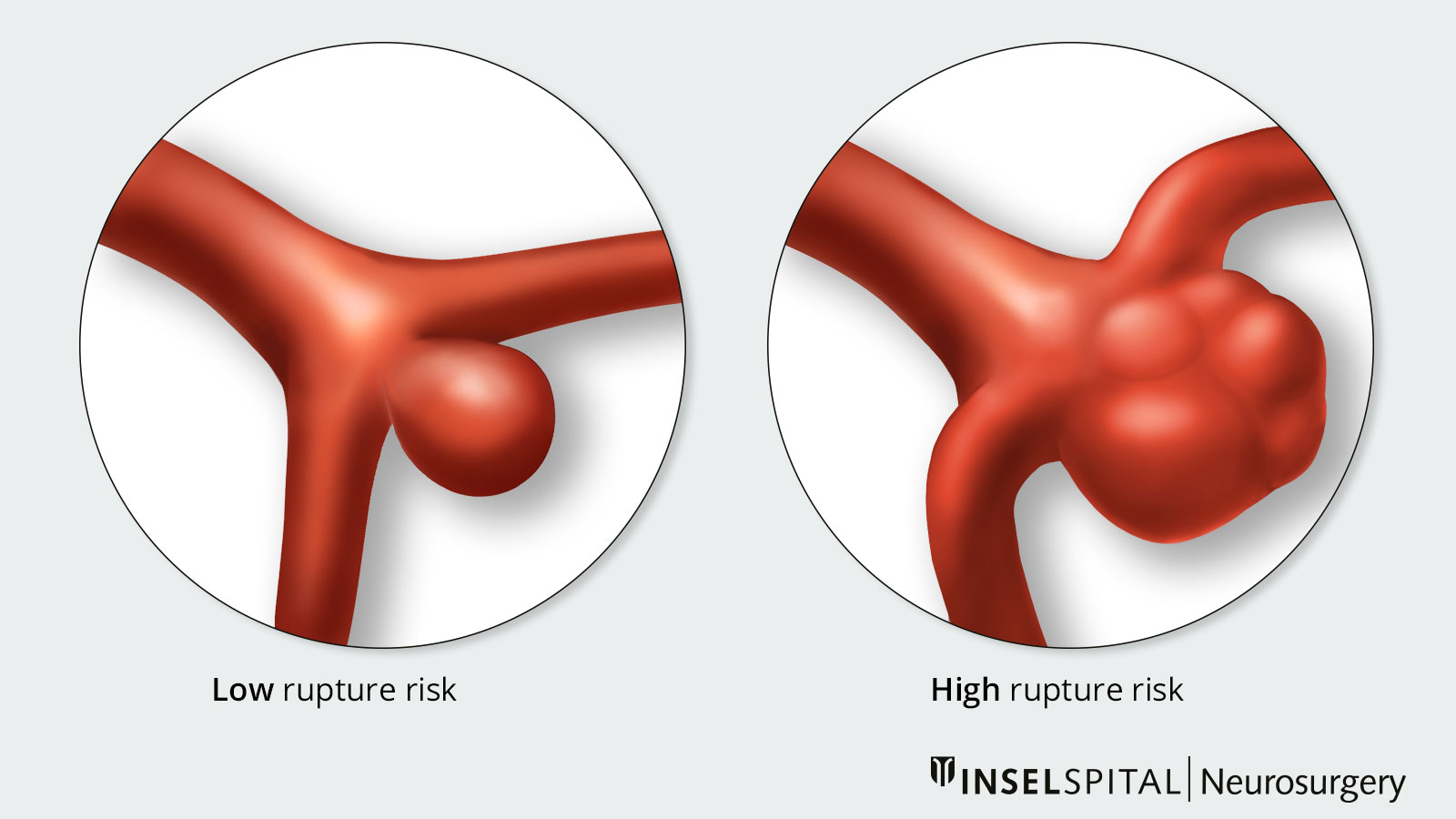 Aneurysma
Aneurysma
Aneurysma - risicofactoren
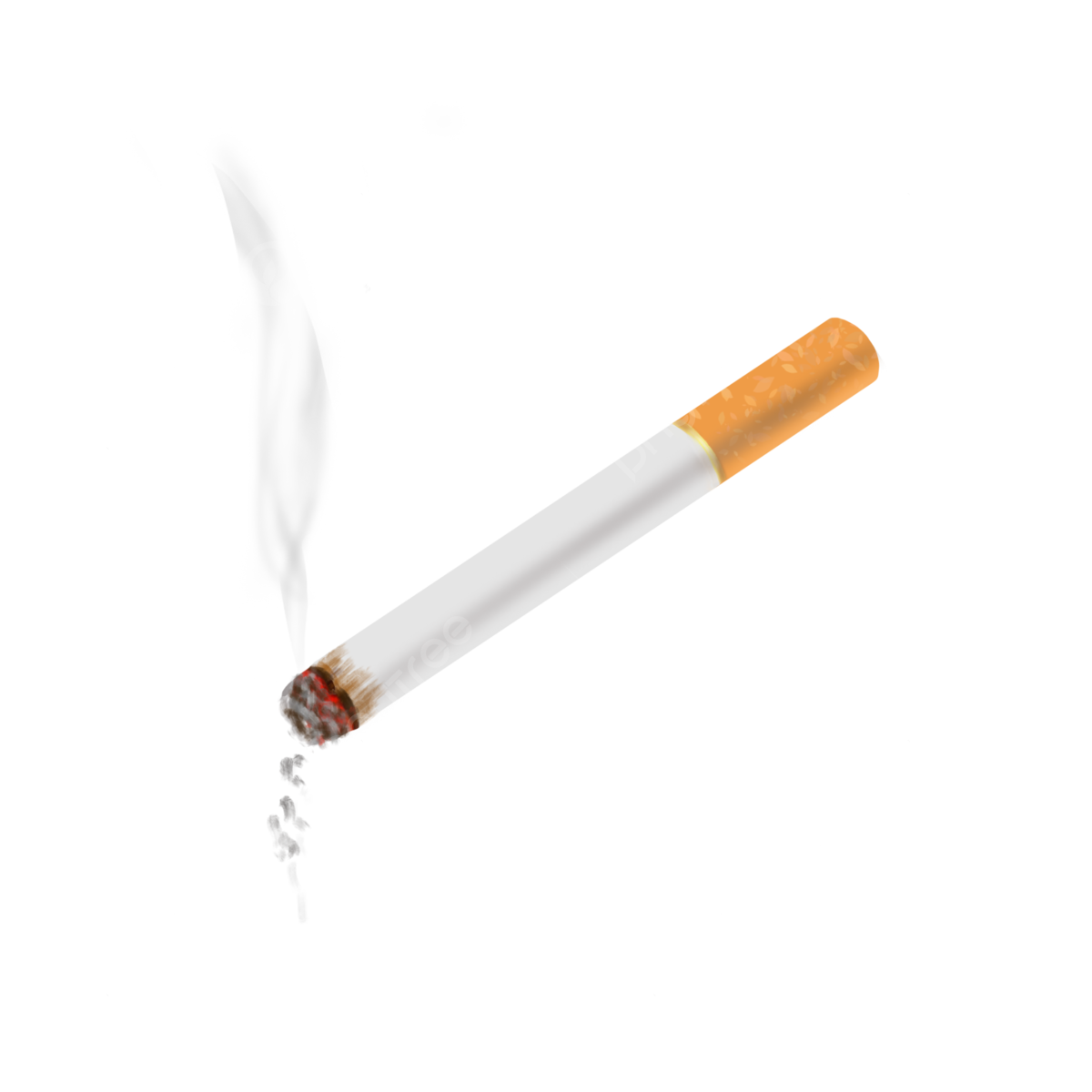 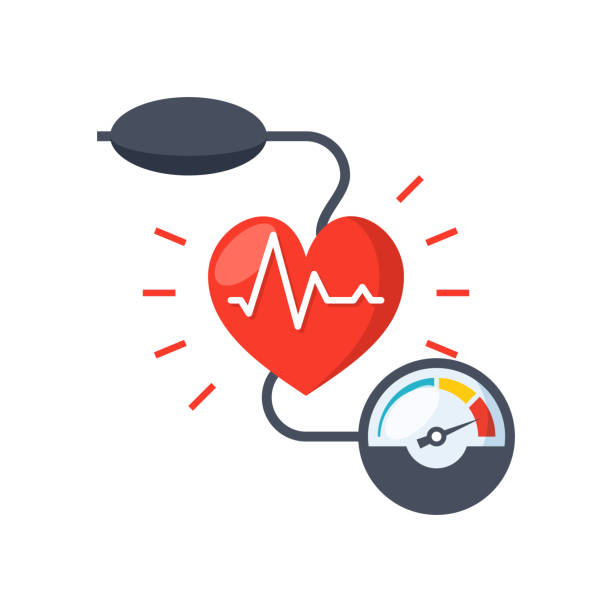 Subarchnoïdale bloeding
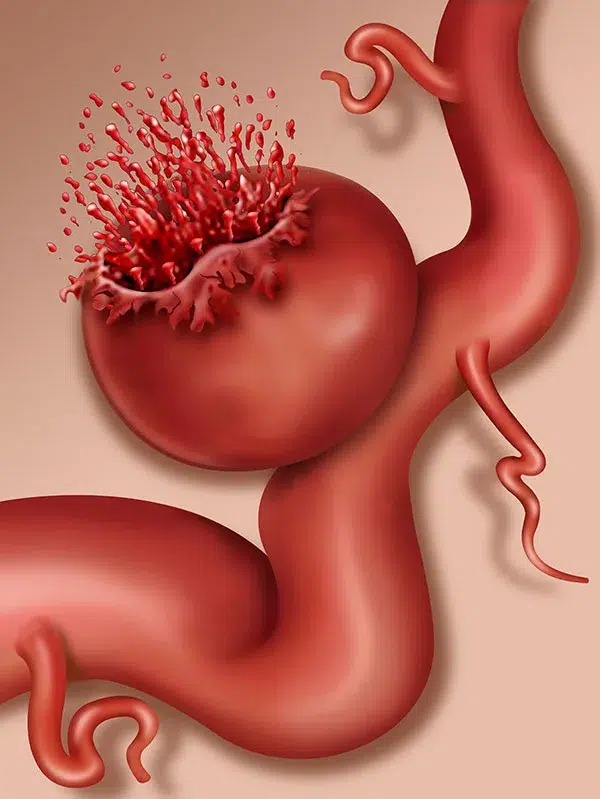 Subarchnoïdale bloeding
[Speaker Notes: Bewustzijnsverlies; kortdurende gebrek perfusie gezien hoge druk in hoofd; ischemie kan ook leiden tot uitvalsverschijnselen of insulten
5% reanmiaties SAB]
Complicaties - rebleed
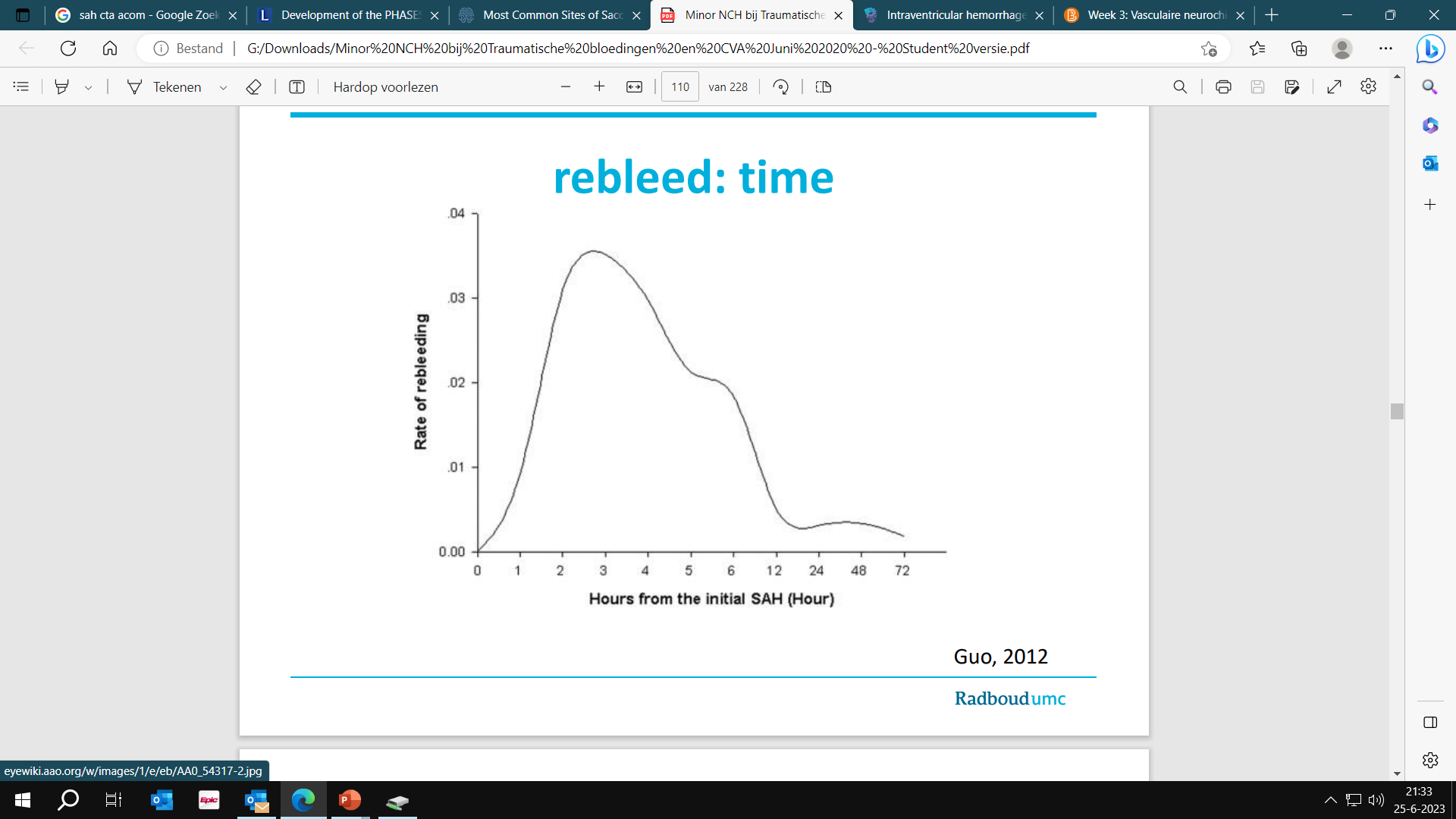 Complicaties DCI
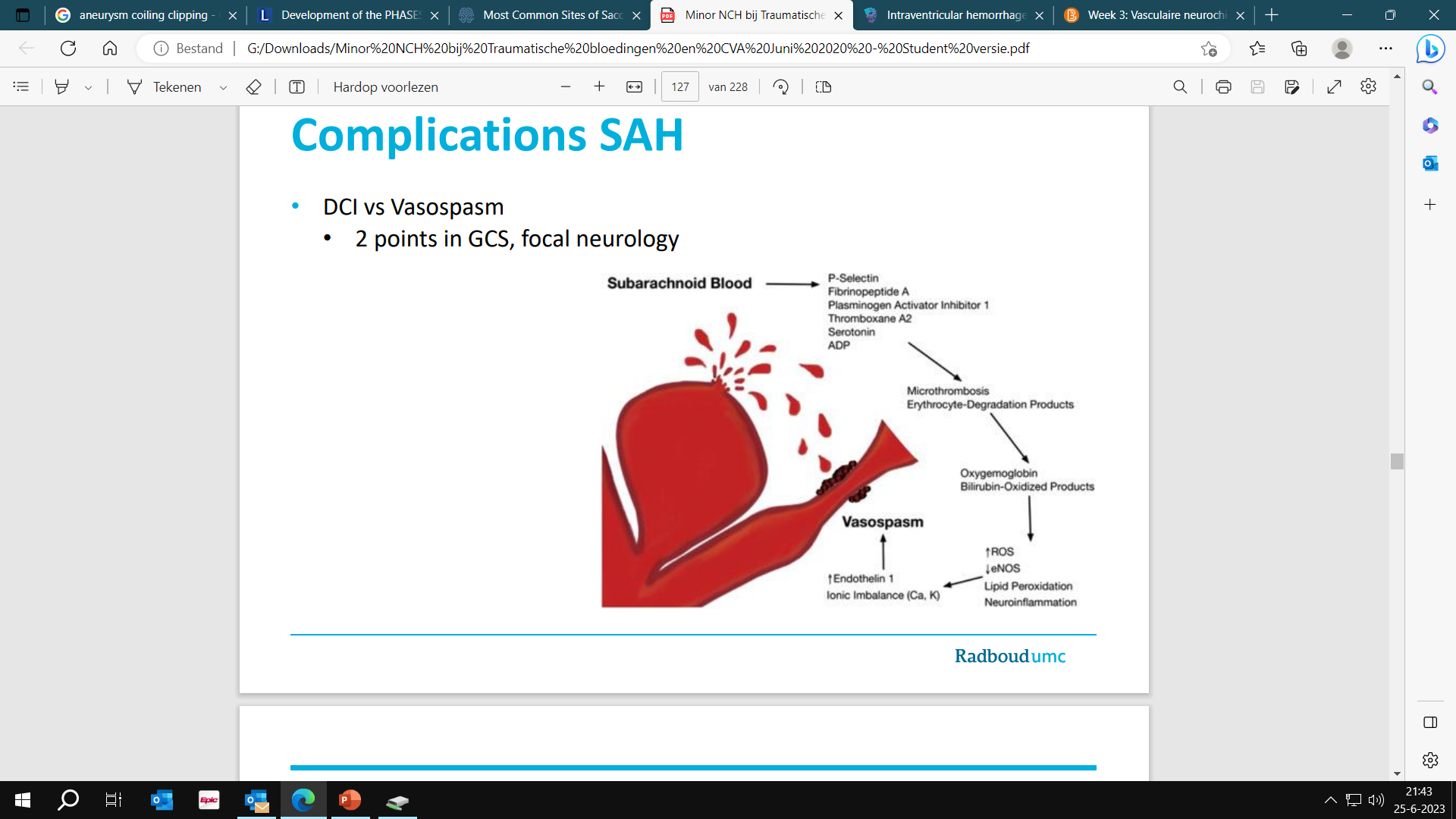 Delayed cerebral ischemia
(Vaatspasmen)
2 punten EMV daling/ 
	focale uitval
Verdubbeling op risico 
      op slechte uitkomst
Geen bewezen zinvolle therapie
Behandeling
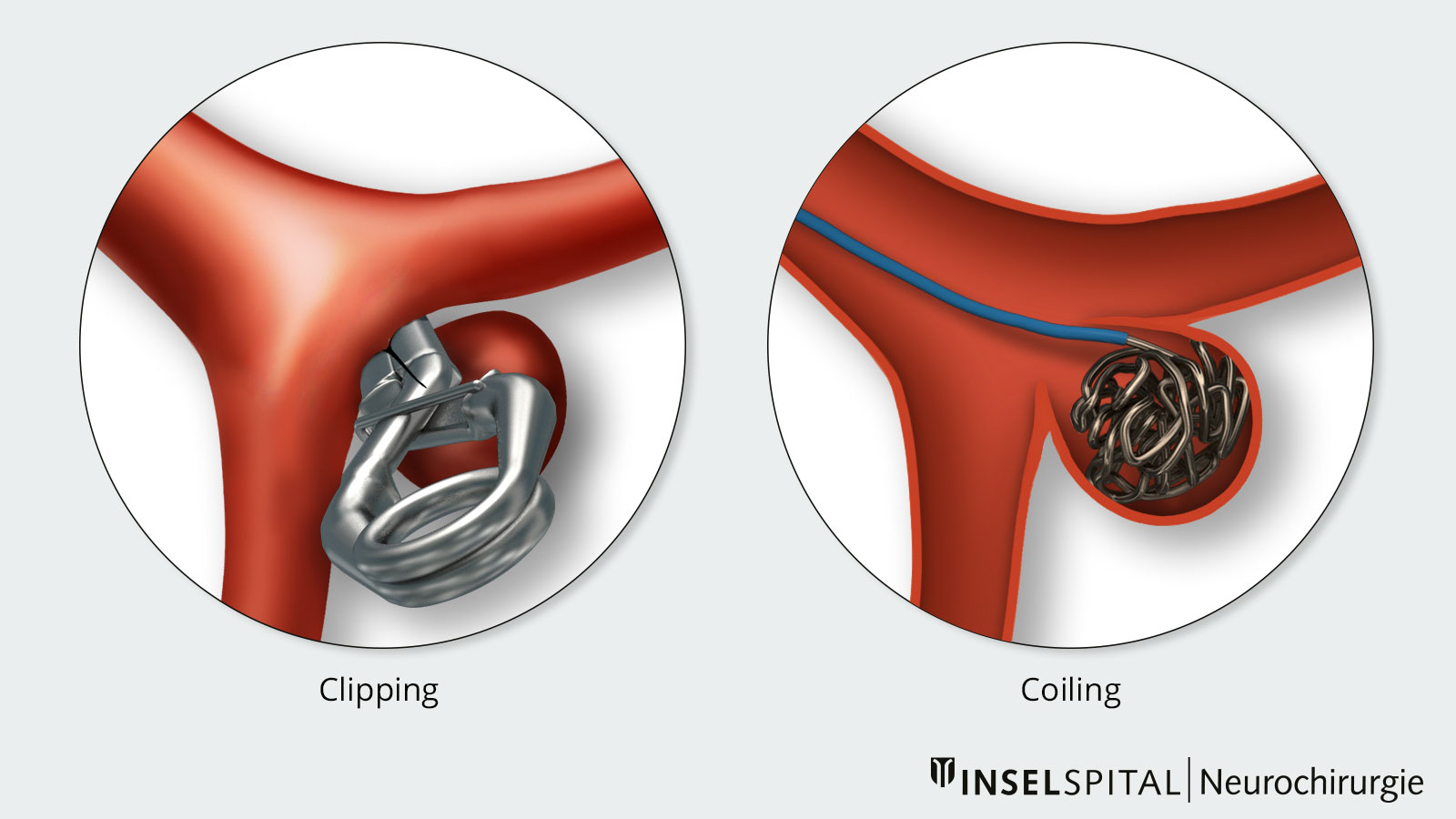 Hoe behandel je?
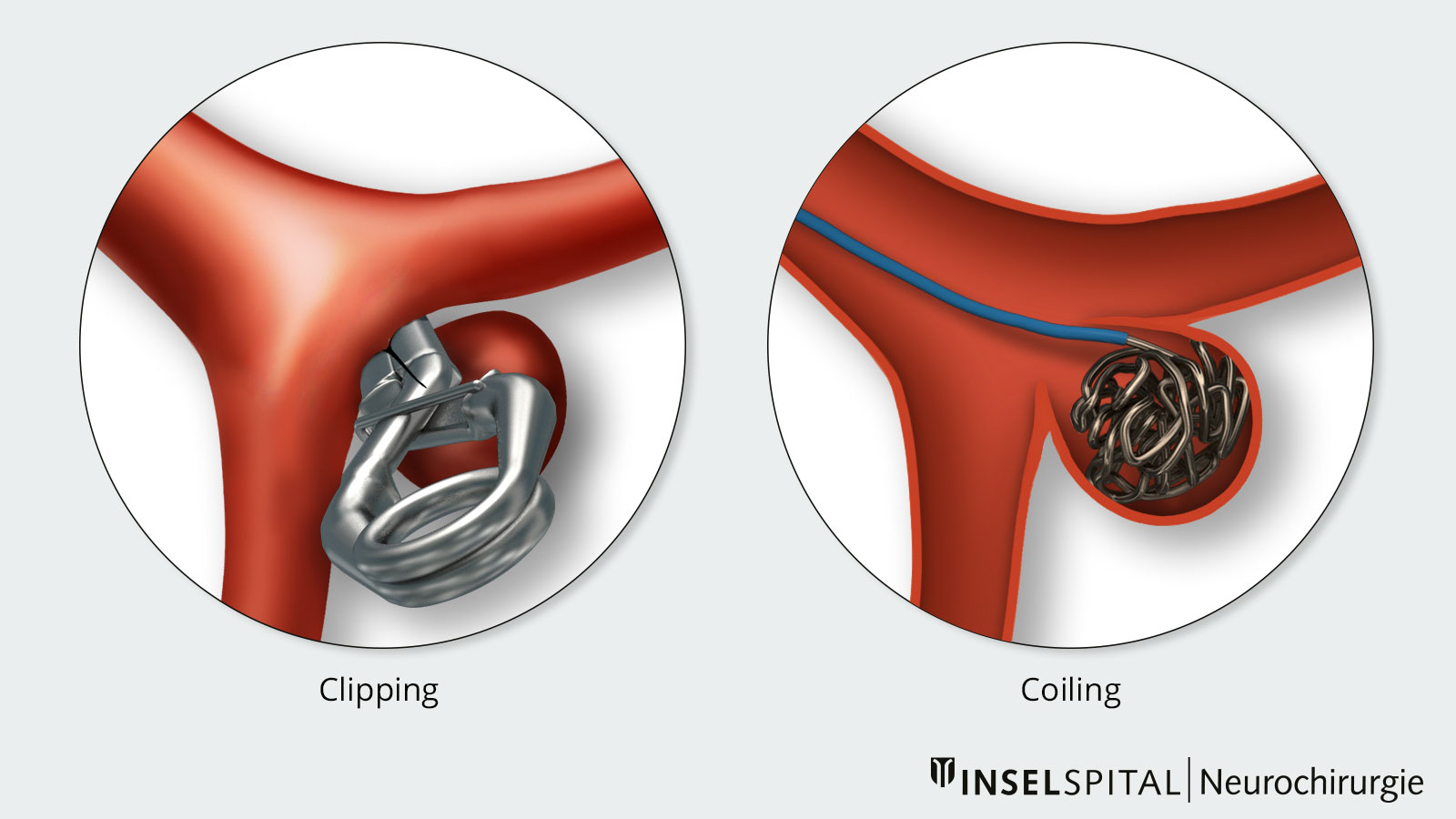 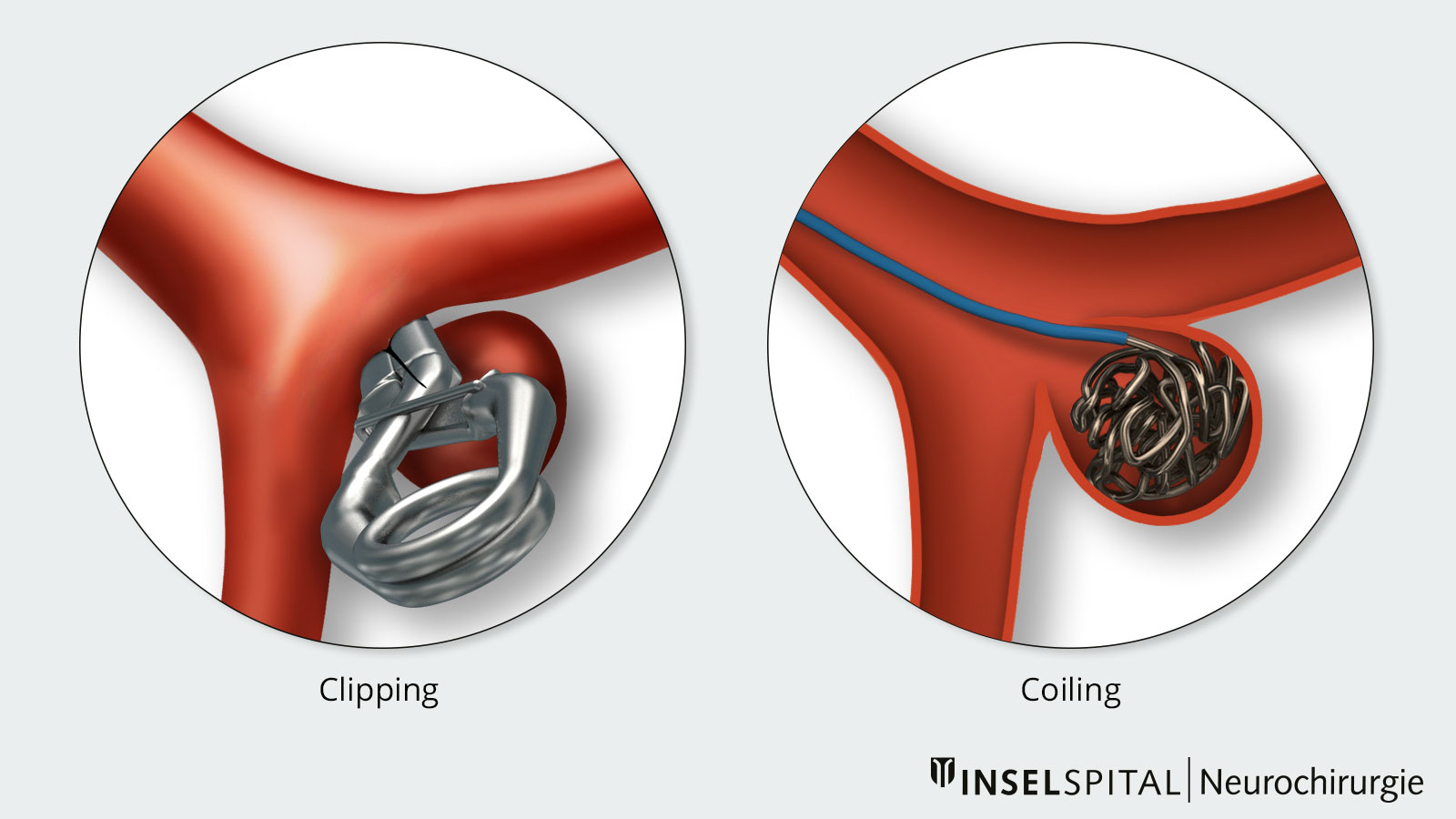 Open chirurgisch
Endovasculair
Hybride
Open chirurgisch
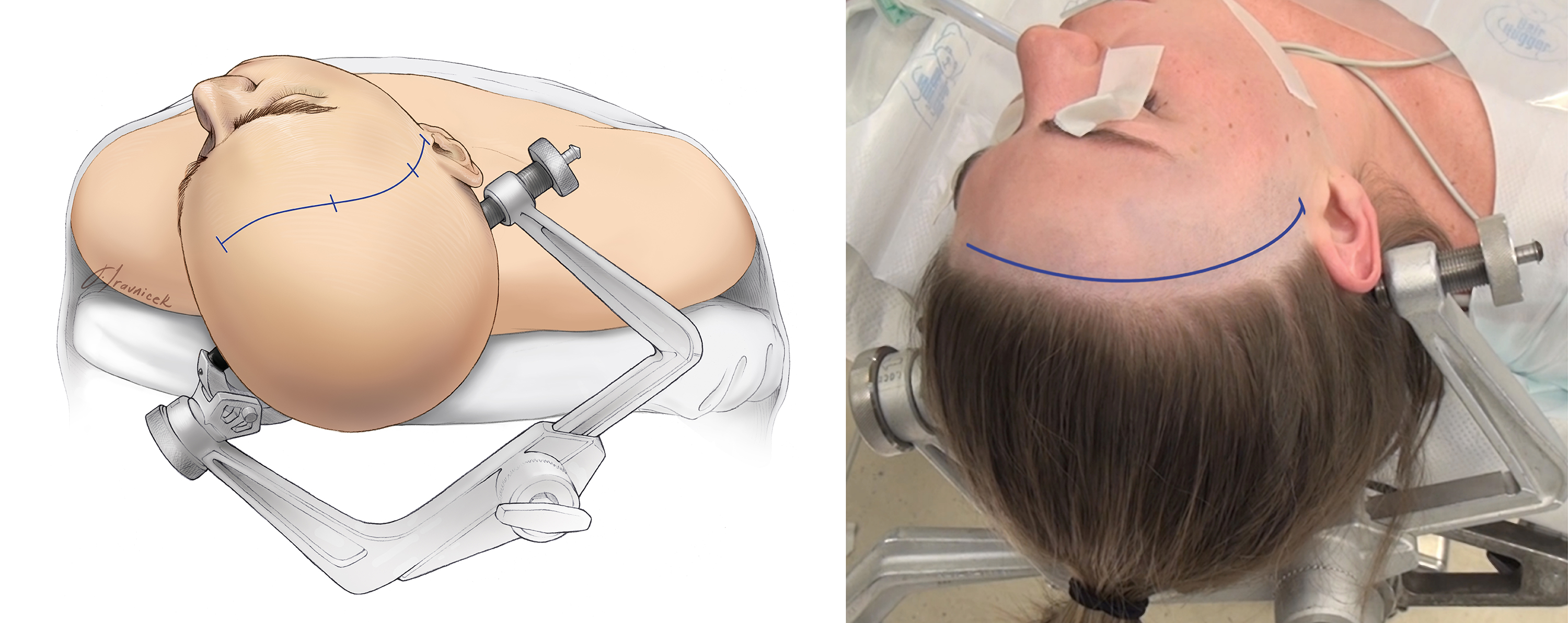 Controle - Doppler
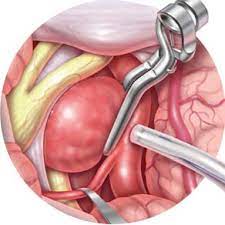 Endovasculair
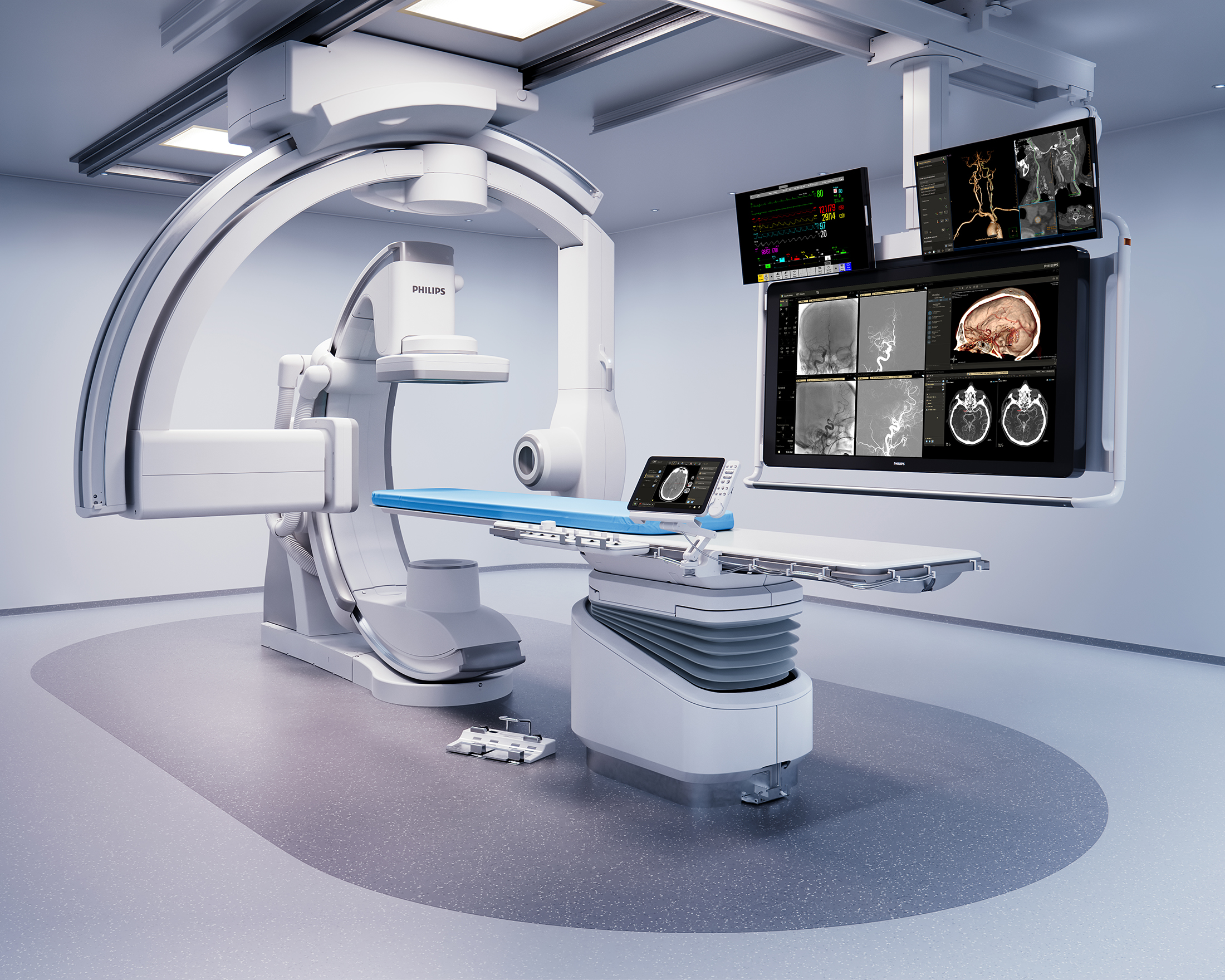 Endovasculair - coiling
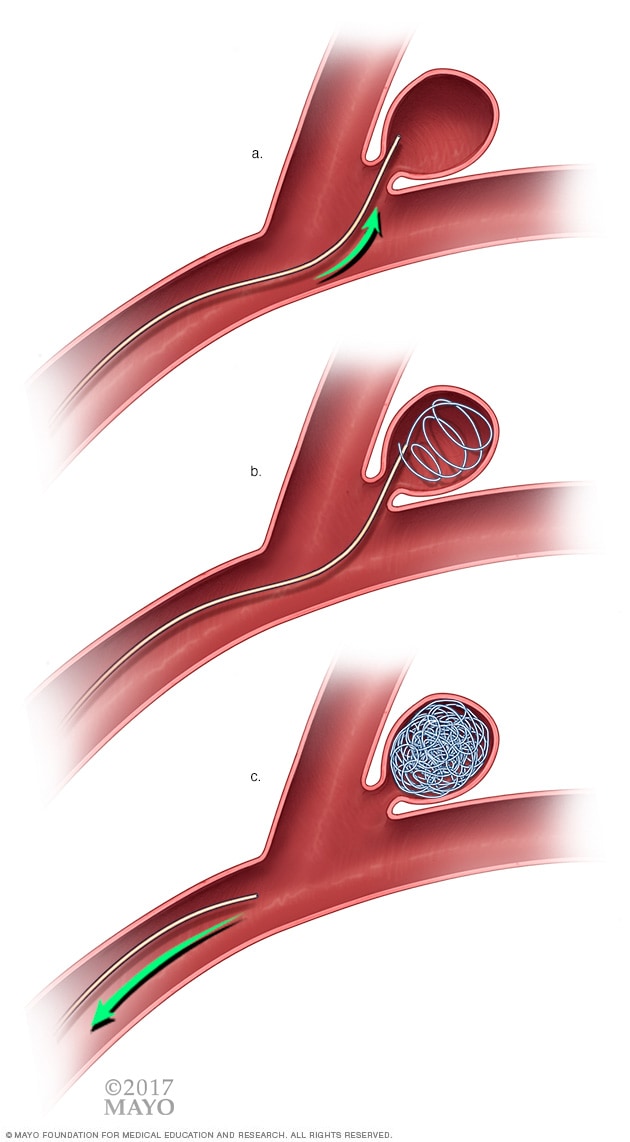 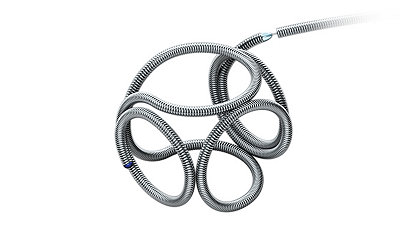 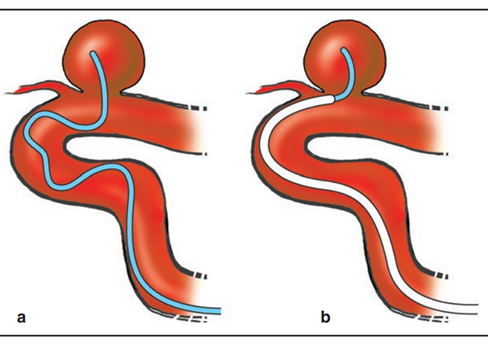 Niet elk aneurysma is coilbaar
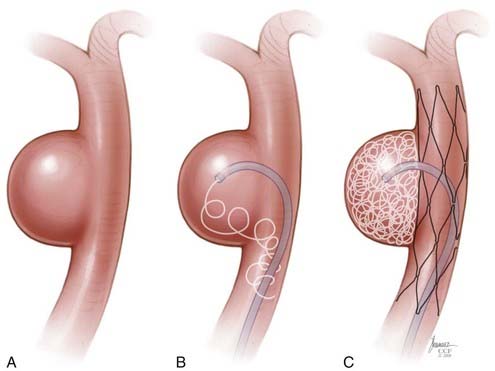 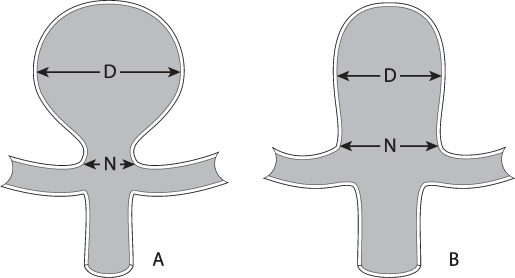 Endovasculair - alternatieven
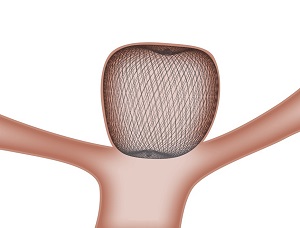 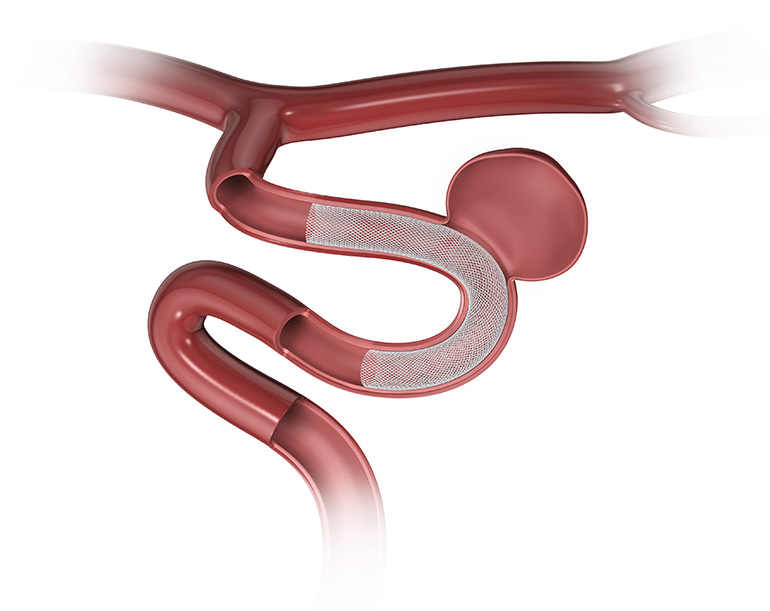 FLOW diverter
WEB
Uitkomst
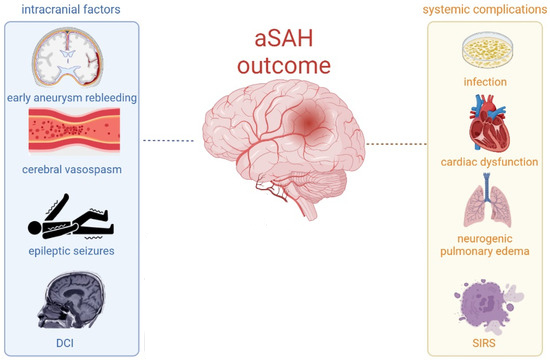 Uitkomst
35% overlijdt binnen drie maanden

Een derde kan zelfstandig functioneren
50% werkhervatting
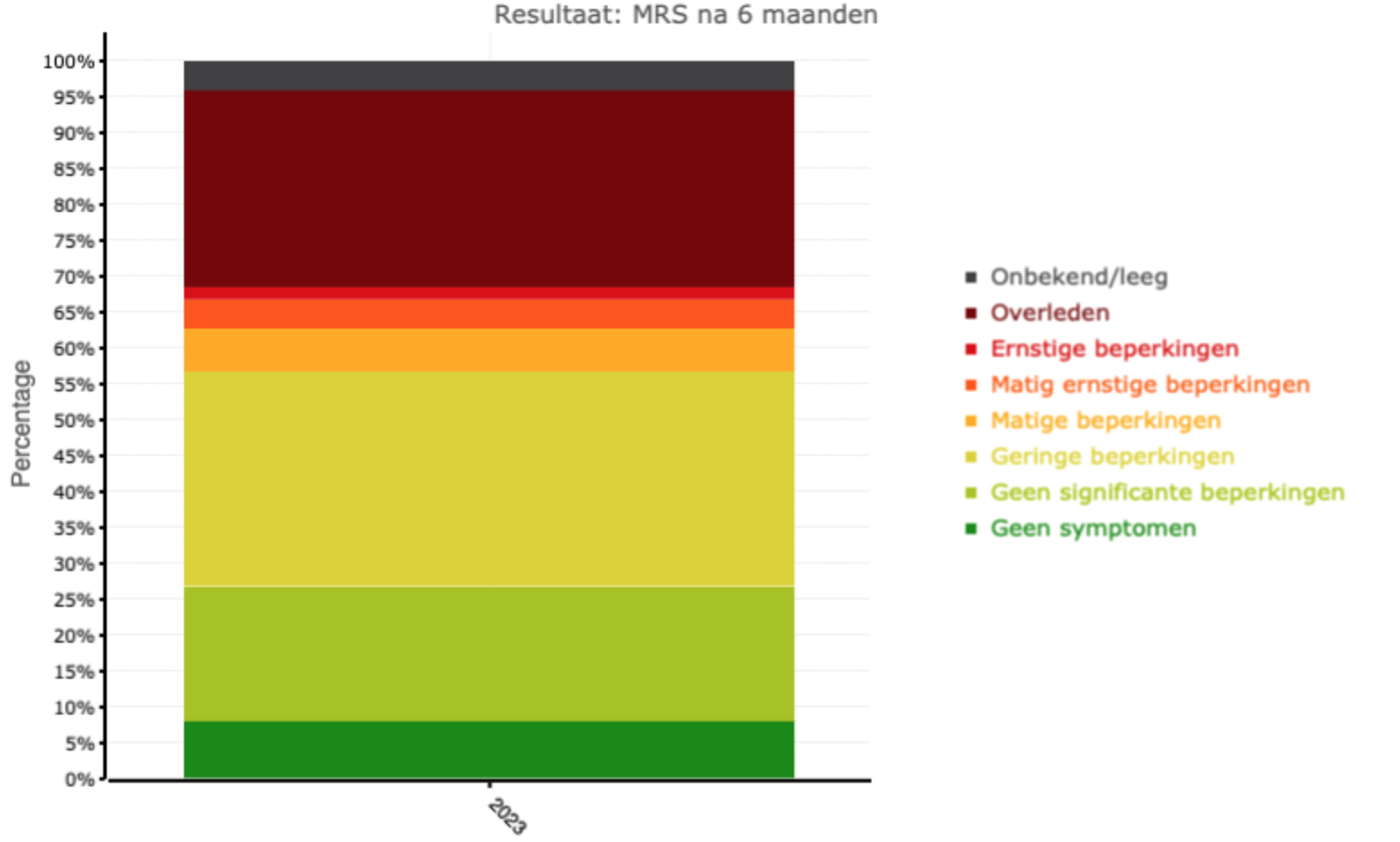 Conclusie
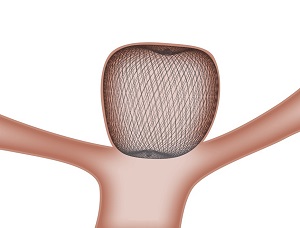 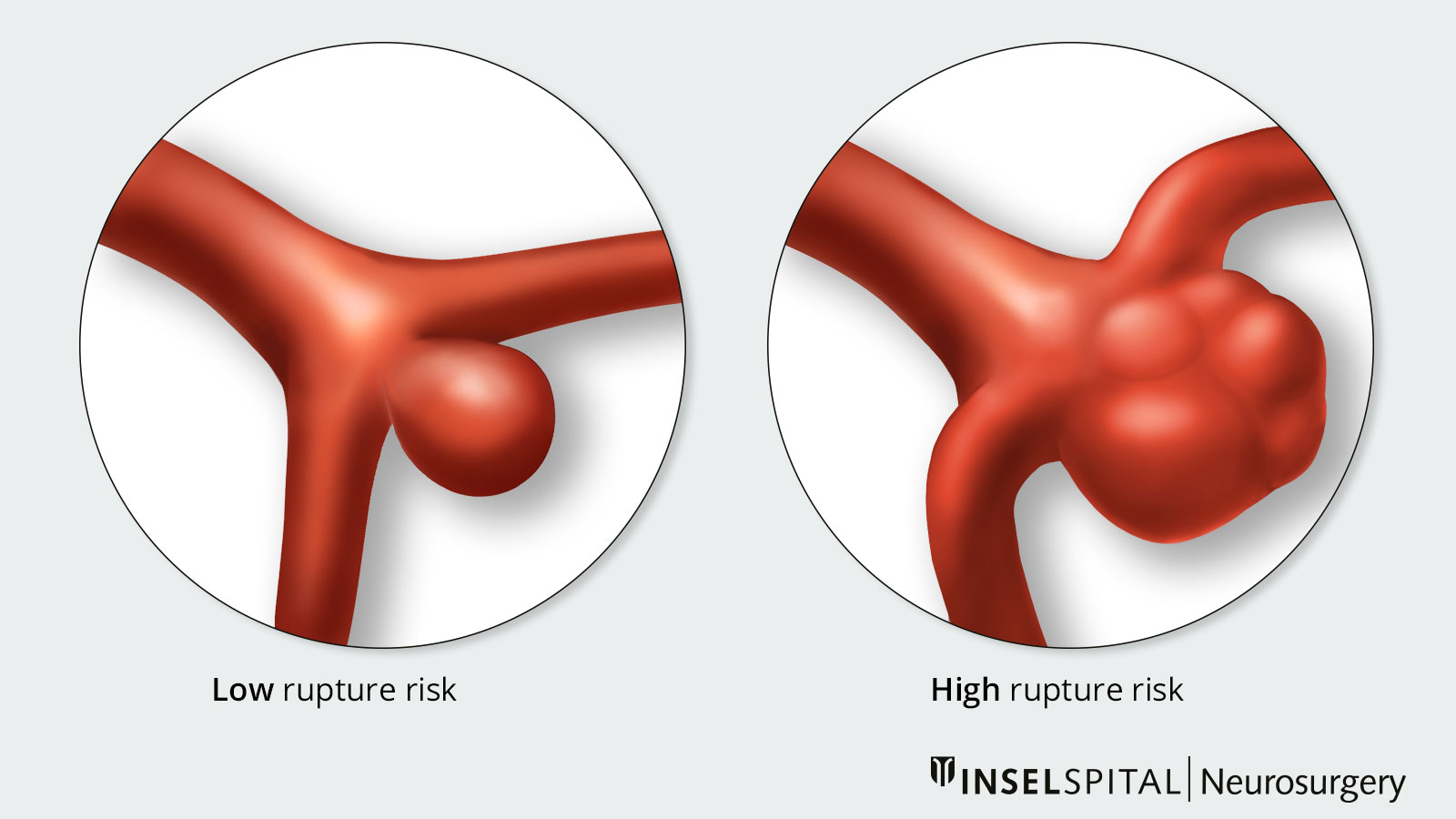 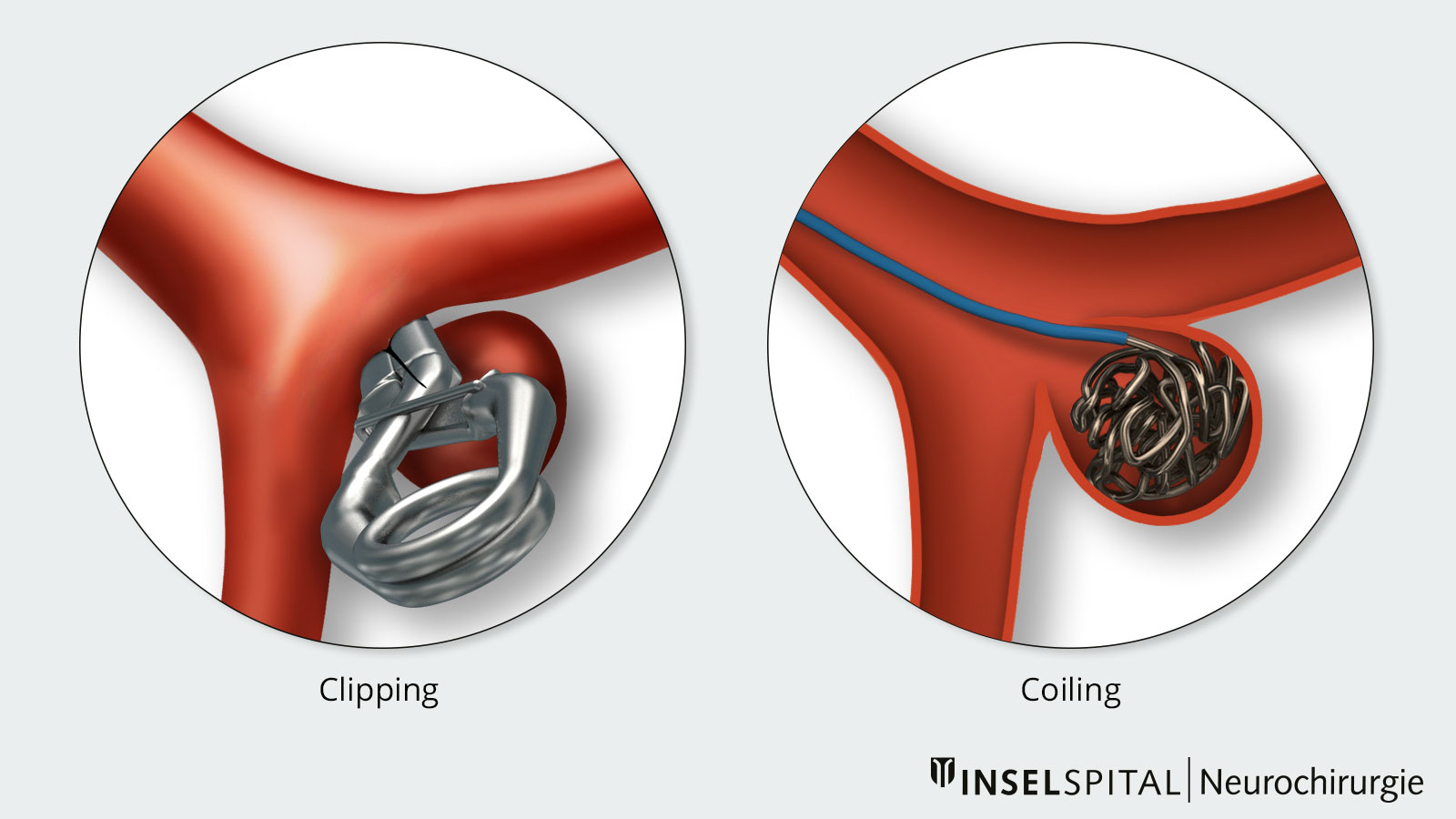 Aneurysma
SAB
Behandeling
WEB
Dank voor jullie aandacht
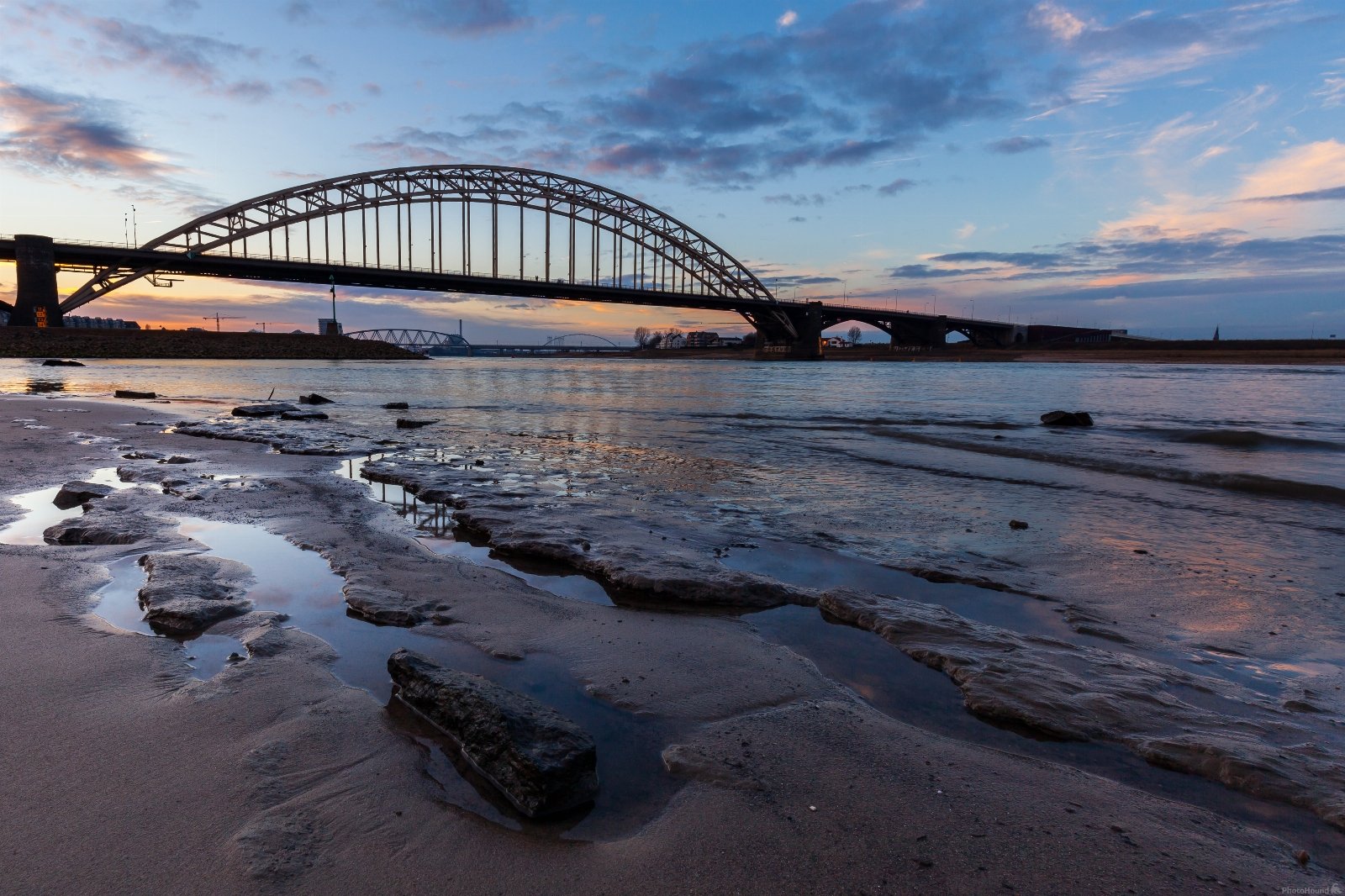